“Эволюционная теория Дарвина”
Содержание
Введение…………………………………………………………..
Кругосветное плавание…..……………………………….…
Учение Дарвина об искусственном отборе…………
Изменчивость……………….…………………………………..
Искусственный отбор……………….……………………....
Учение Дарвина об естественном отборе..………….
Формы борьбы за существование……………………...
Естественный отбор…………………………………………..
Значение теории Дарвина………………………………...
3
4
6
7
8
9
10
11
12
Введение
Основной труд Чарльза Дарвина, в котором была изложена теория эволюции, называется «Происхождение видов путем естественного отбора, или Сохранение благоприятствуемых пород в борьбе за жизнь»; опубликован в 1859 г.

Появлению этой работы предшествовали почти 30 лет научных поисков и размышлений.
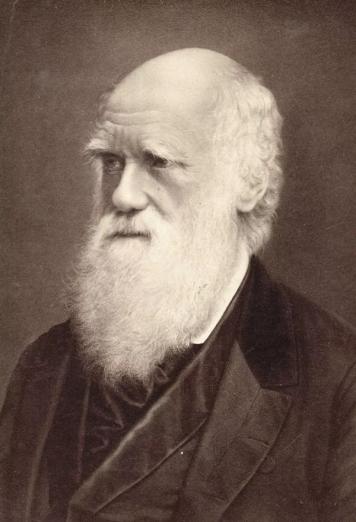 Рис. 1. Чарльз Дарвин
Кругосветное плавание
В 1831 г. Дарвину предложили совершить пятилетнее кругосветное плавание на военном корабле «Бигль» в качестве натуралиста.

В течение путешествия он смог изучить и  сравнить флору и фауну разных континентов и островов, а также открыл новые виды, названные впоследствии в его честь.

Оно сыграло определяющую роль  в формировании научных взглядов Дарвина. По окончании поездки он был убежден, что виды способны изменяться и давать начало другим видам.
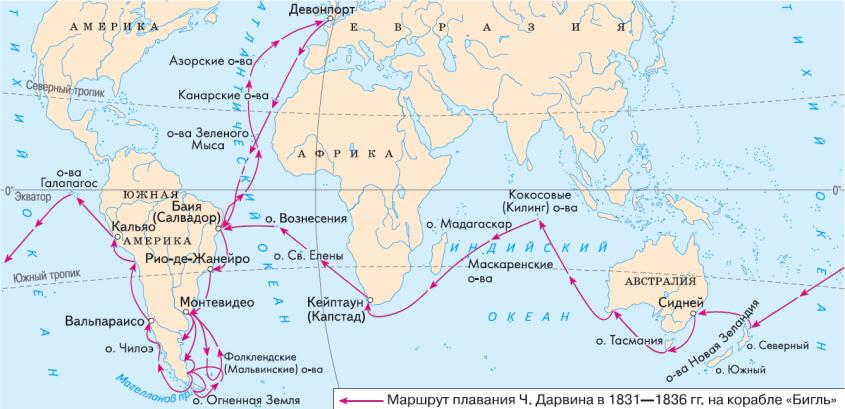 Рис.2. Маршрут экспедиции Чарльза Дарвина
Учение Дарвина об искусственном отборе
Дарвин выявил существование двух противоположных явлений: наследственности и изменчивости.

Установил, что именно наследственность и изменчивость лежат в основе эволюционных преобразований.
Изменчивость
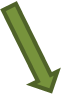 Появление у отдельной особи нового проявления признака, которого не было у предковых форм. Дарвин считал, что такая изменчивость обеспечивает возникновение новых видов, т.к. передается по наследству.
Возникает под влиянием факторов внешней среды и у всех особей проявляется одинаково.
Такая форма изменчивости называется ненаследственной, т.к. не передается следующему поколению.
Искусственный отбор-
Процесс создания новых пород животных и сортов растений путем систематического сохранения и размножения особей с определенными, ценными для человека признаками и свойствами в ряду поколений.

В древности такой отбор называли бессознательным, но если селекционер ставит перед собой конкретную задачу и ведет отбор по одному или двум признакам, то – методическим.
Учение Дарвина об естественном
 отборе
Под впечатлением от прочитанной работы Т. Мальтуса о стремлении организмов к безграничному размножению Дарвин проанализировал закономерности размножения различных организмов. 

Он выяснил, что не смотря на то, что особи стремятся к размножению в геометрической прогрессии, количество взрослых особей каждого вида остается приблизительно постоянным.

Он сделал вывод, что большая часть потомков гибнет в борьбе за существование, не достигнув половой зрелости.
Формы борьбы за существование
Естественный отбор-
Процесс выживания и размножения наиболее приспособленных особей.

Является результатом борьбы за существование и главной движущей силой, направляющей эволюционный процесс.

Материалом для этого отбора является наследственная изменчивость. В процессе происходит постепенное накапливание полезных для группы организмов изменений, что приводит к формированию нового вида.
Значение теории Дарвина
Не создал, но впервые научно объяснил механизмы эволюции вообще и видообразования в частности.

Основными факторами считал наследственную изменчивость, борьбу за существование и естественный отбор.

Является одним из крупнейших достижений естествознания XIX в. и получила название синтетической теории эволюции.